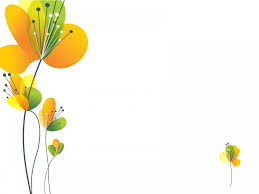 PHÒNG GIÁO DỤC VÀ ĐÀO TẠO QUẬN LONG BIÊN
TRƯỜNG MẦM NON HOA SỮA
LĨNH VỰC PHÁT TRIỂN THẨM MỸ
Đề tài: 
Dạy hát “ Búp Bê”
Nghe hát: “ Tập tầm vông”
Lớp Nhà trẻ D1
Giáo viên: Vũ Thu Hằng
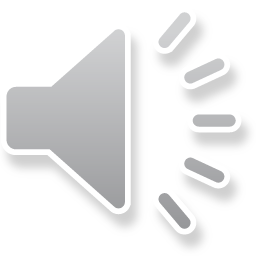 NĂM HỌC 2020 - 2021
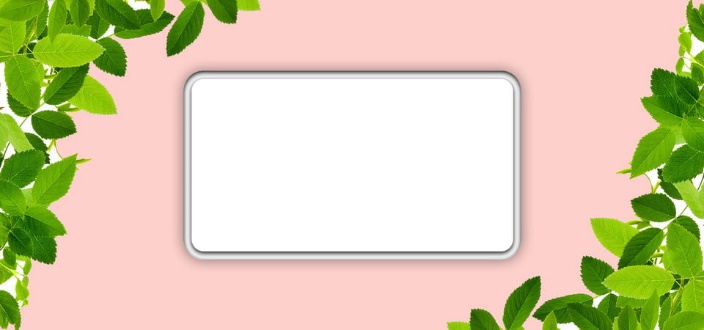 Bài hát: Búp Bê
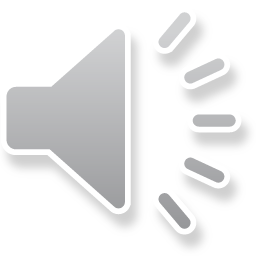 VĐTN: Tập Tầm Vông
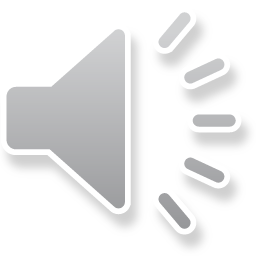 Ca sỹ hát: bup bê